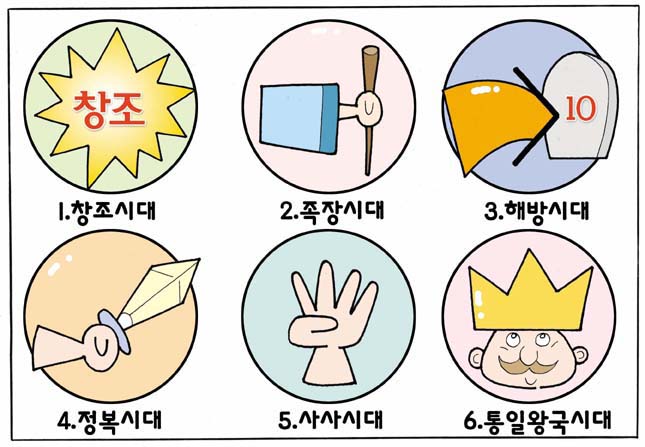 1.창조시대(3)방주
농담이 아니예요
창세기 6:13~14


믿음으로 
노아는 아직 보지 못하는 일에 
경고하심을 받아 
경외함으로 방주를 예비하여 
그 집을 구원하였으니 
(히브리서 11:7 상)
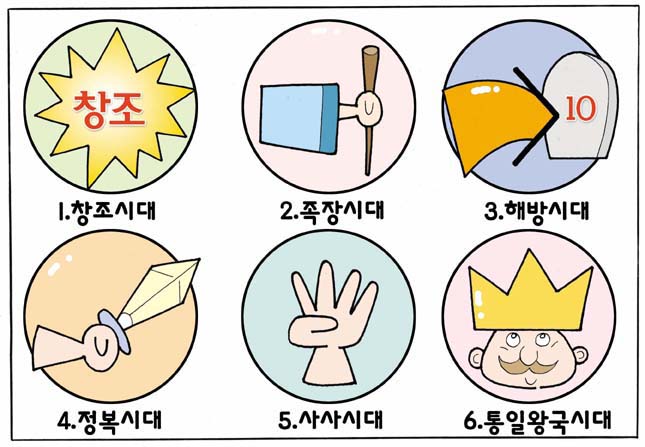 노아는 달라요
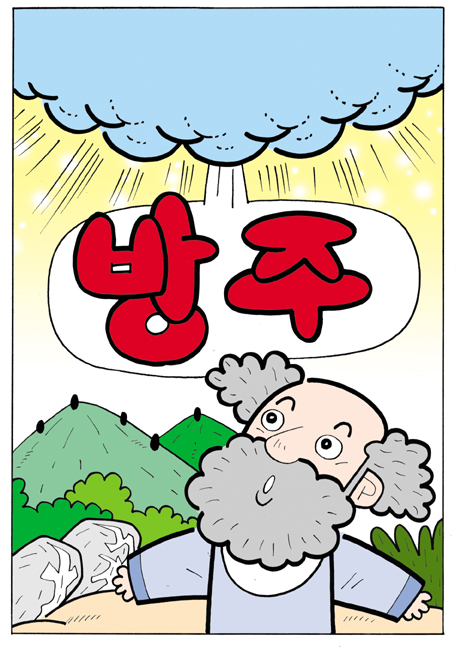 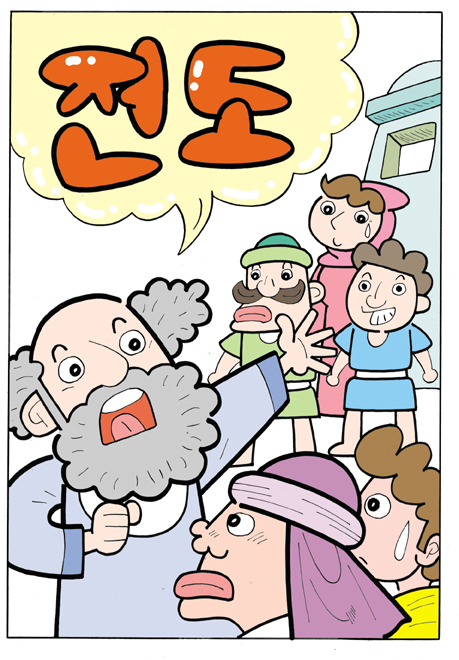 전도했어요
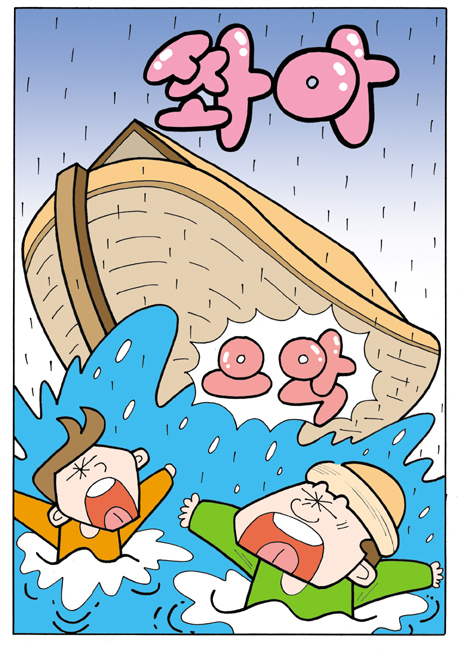 비가 쏟아져요
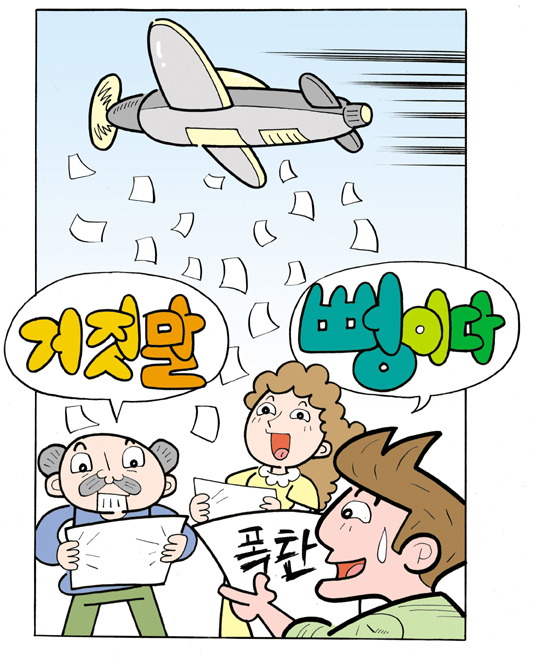 원자폭탄이 떨어져요
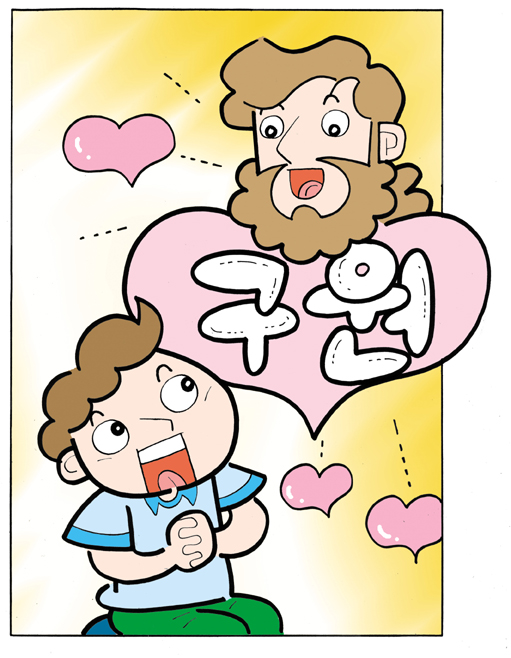 농담이 아니예요